«Композиционные основы макетирования в графическом дизайне."
Урок  изобразительного  искусства в     8 классе по программе
 Б. М. Неменского .
Разработала  педагог изобразительного искусства МБОУ «Экономическая гимназия» г.Хабаровска Соколова А.А.
ОТКРЫТКИ-     мини-плакаты.
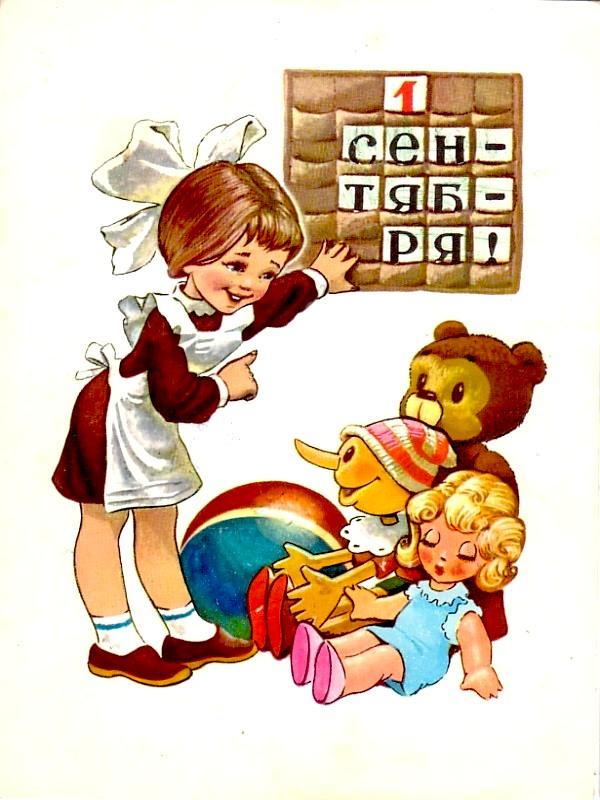 Среди множества плакатов есть как  бы мини-плакаты-  это открытки .В открытке ,как  и  в плакате, очень важно, как сочетаются изображения и шрифт. Текст открытки обычно бывает кратким , 2-3 слова.
открытки
Так что такое открытка? Милый сувенир? Просто знак внимания? Ещё открытка-это повод открыть в себе новые эмоции и способы  выразить чувства. Можно сказать: «Я соскучилась», а можно сделать по этому поводу открытку.
В этих работах соблюдаются правила дизайнерской грамоты:
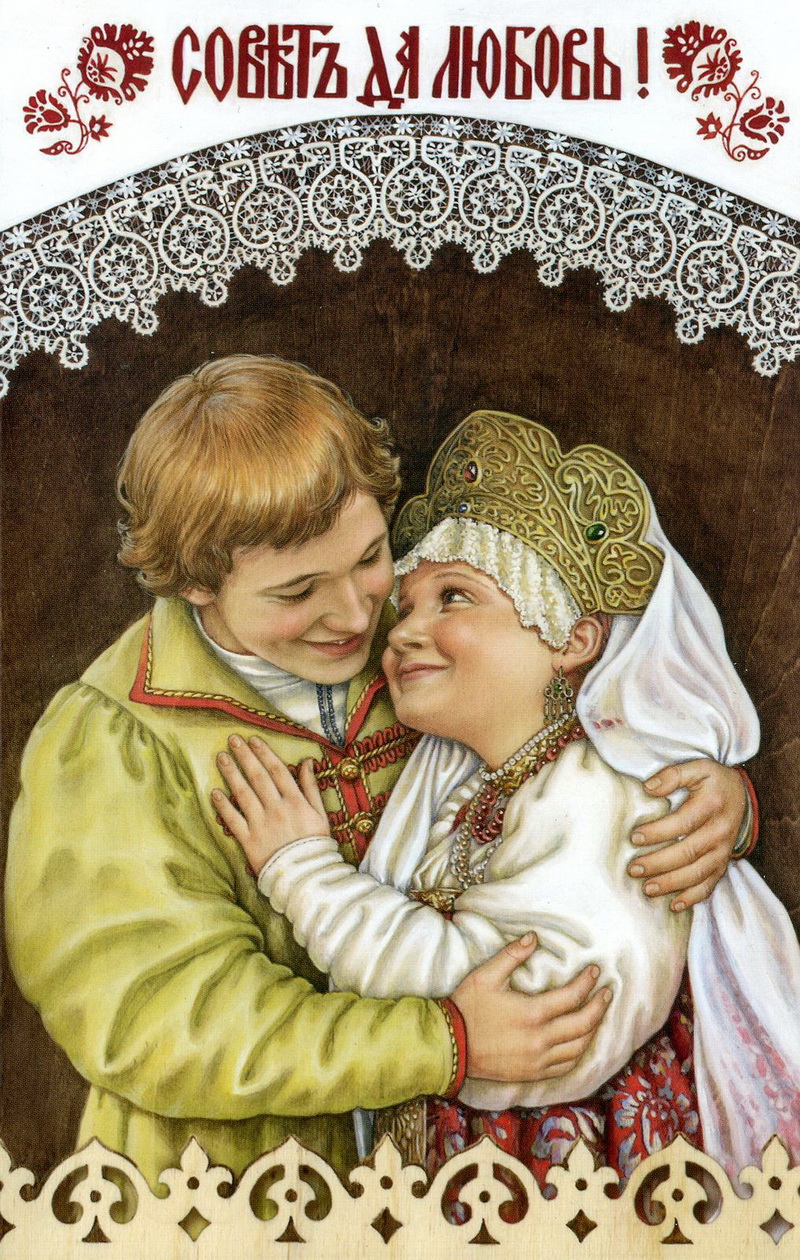 Текст легко читаем и контрастен по отношению к фону.
.
открытки
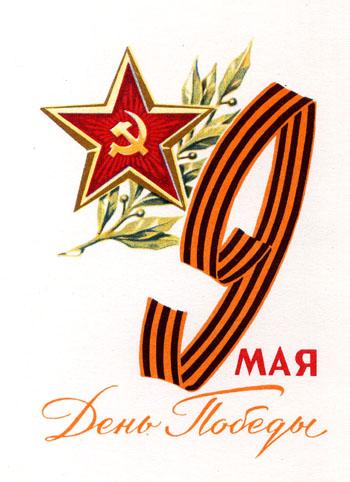 Характер шрифта  и характер изображения сочетаются и гармоничны по форме и цвету.
открытки
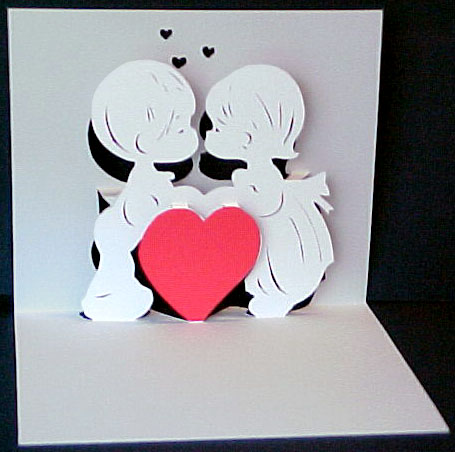 Тема открытки раскрывается не только в изображении и тексте ,но ив её конструкции.
Эскиз открытки
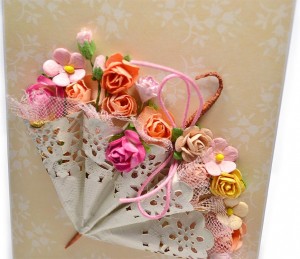 Начните работу над открыткой с создания небольшого карандашного эскиза, в котором наметьте расположение текста и изображения              .  Эскиз   поможет вам быстрее и точнее выразить свой замысел и придать ему  художественную выразительность.
материалы
Открытки можно делать из чего угодно. Для основы  берём плотную бумагу или картон. Ленточки , стразы, пуговки , объёмные наклейки-всё это придаст шарм и очарование. Про клей-главное чтобы хорошо держал  и не «волновал « бумагу. Возьмите с  собой хорошее настроение и «в добрый путь».
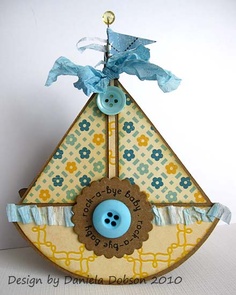